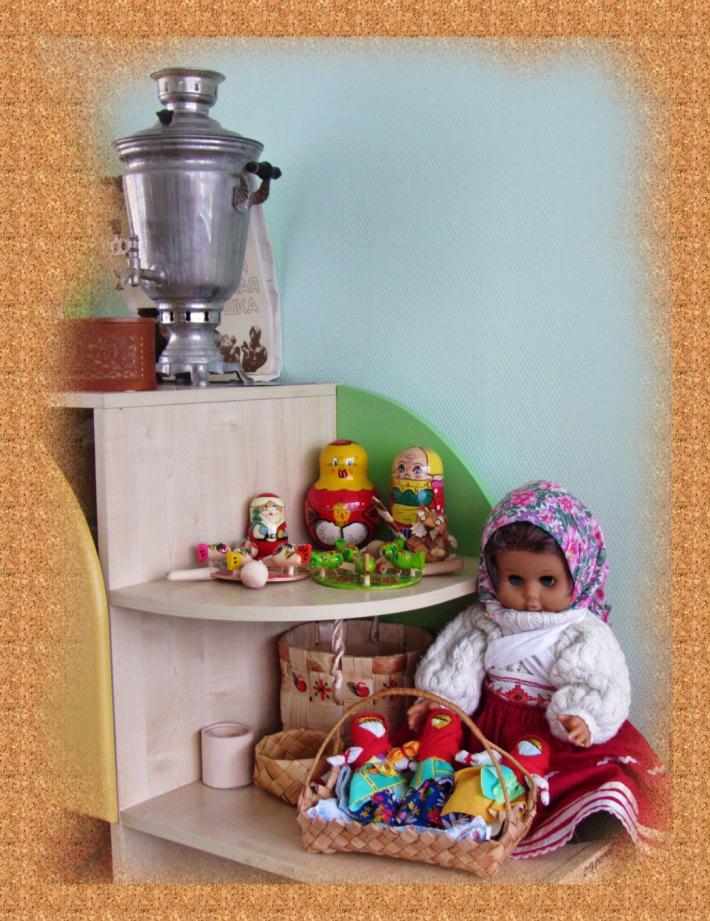 Неделя игры и игрушки
2-я младшая группа «Радуга»
Понедельник «Аленкины игрушки»
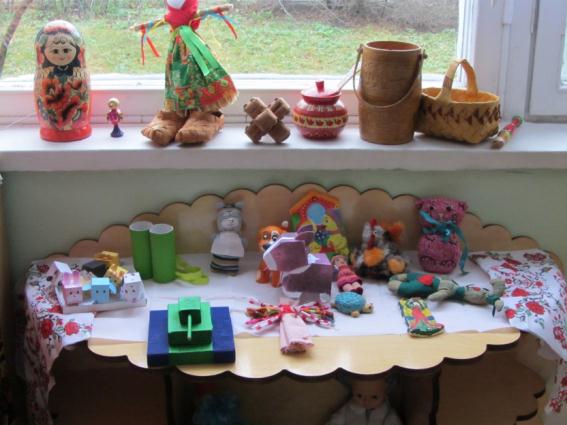 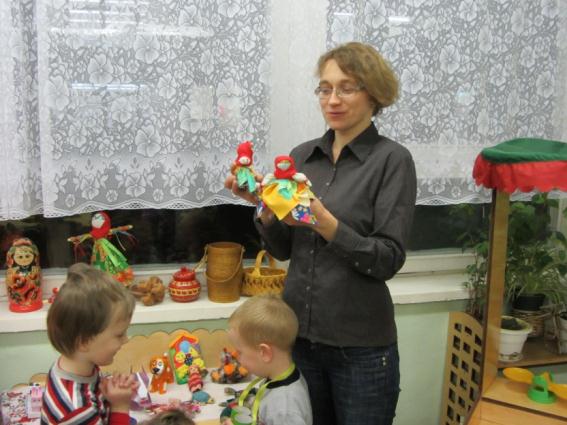 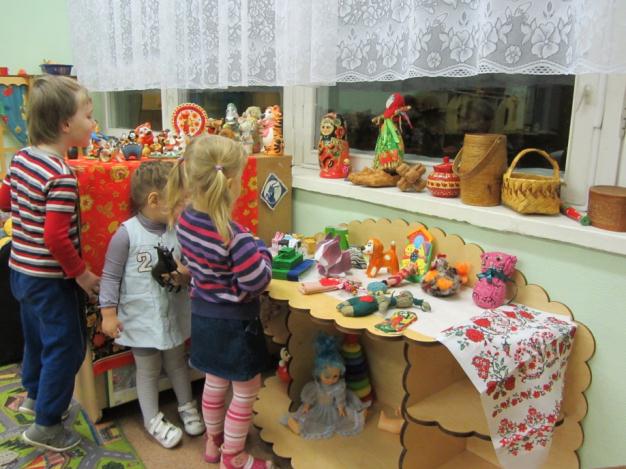 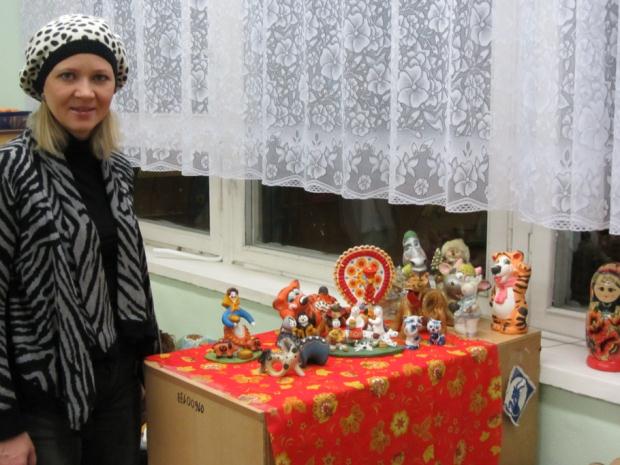 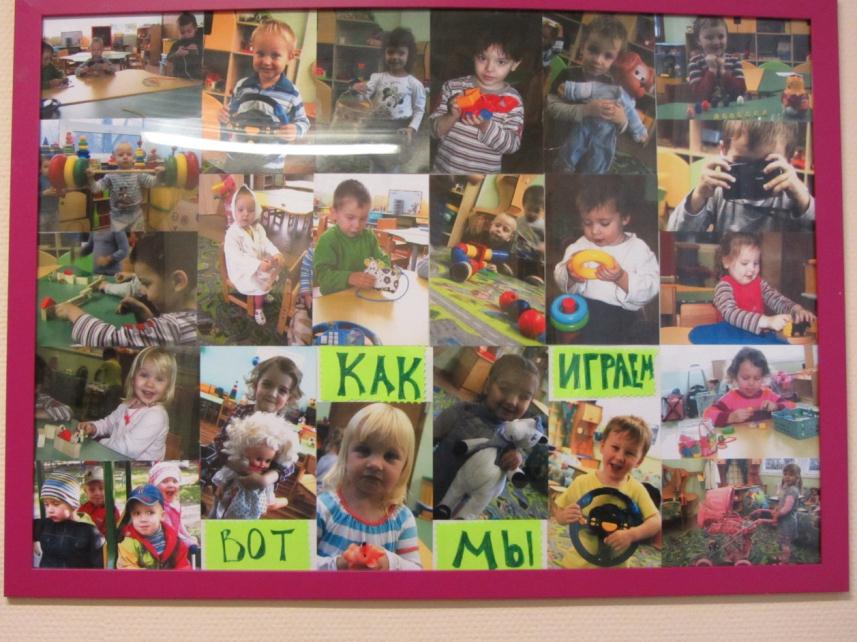 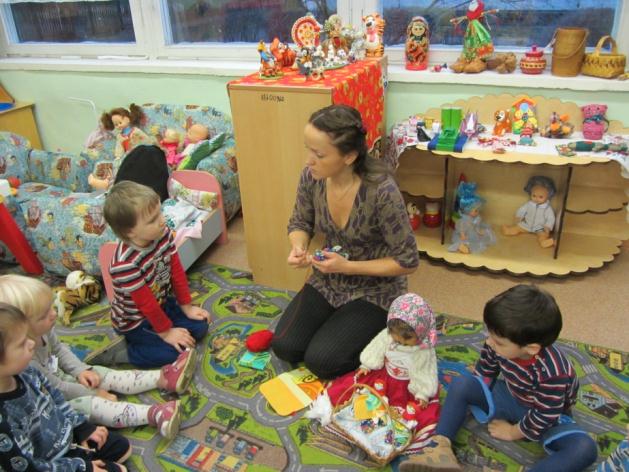 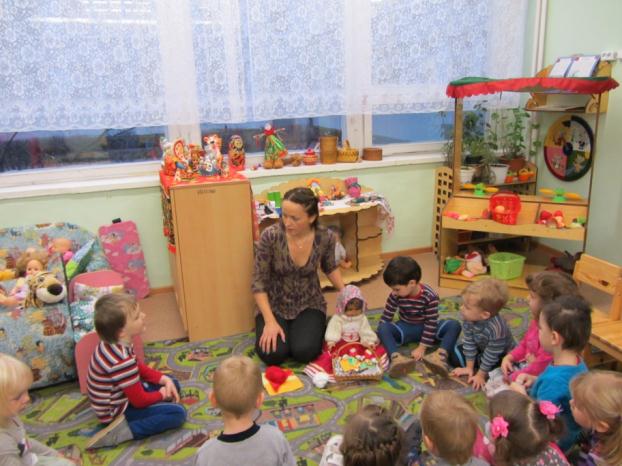 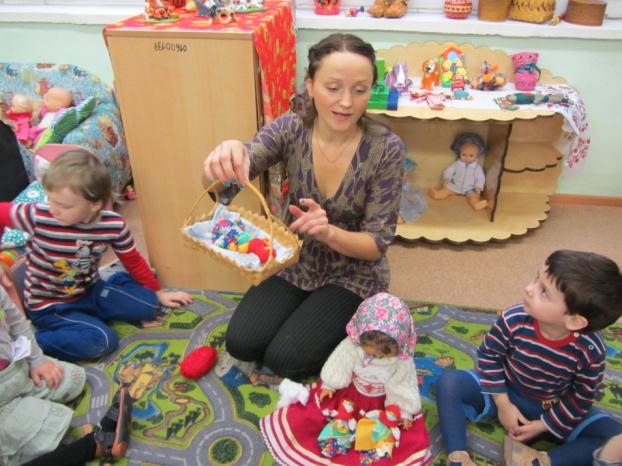 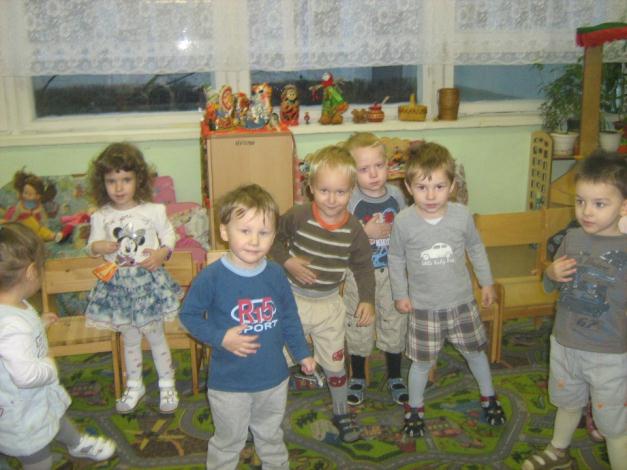 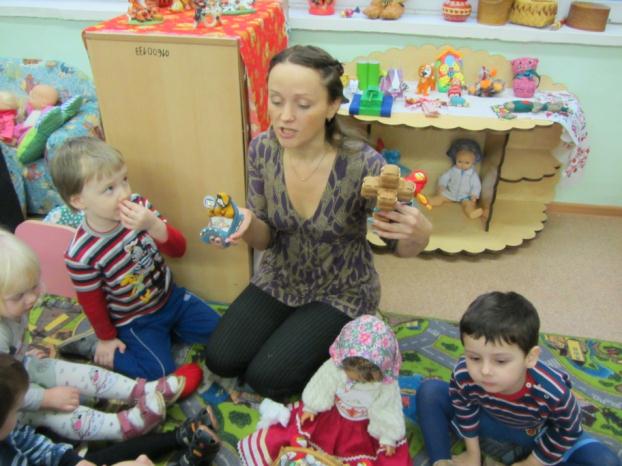 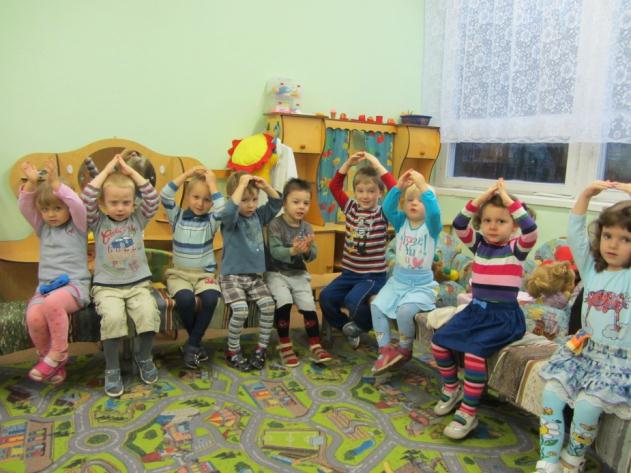 «Солнышко-ведрышко
Выгляни в окошко…»
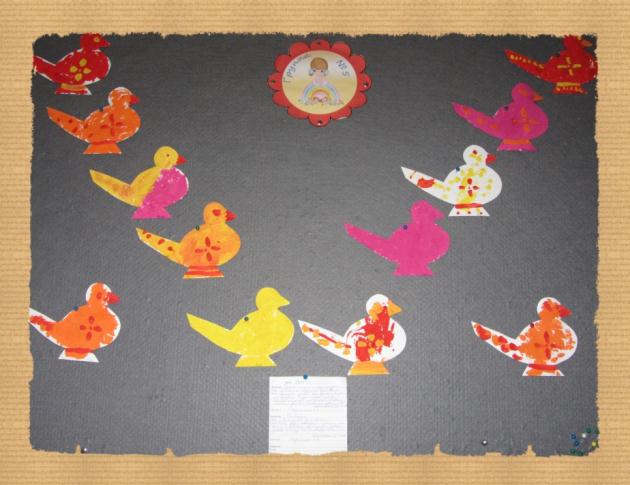 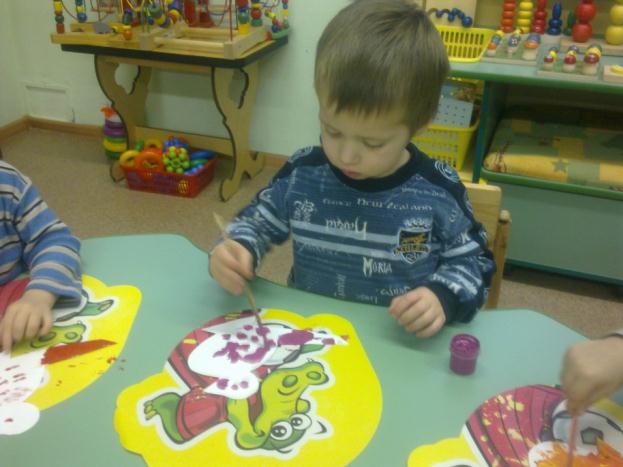 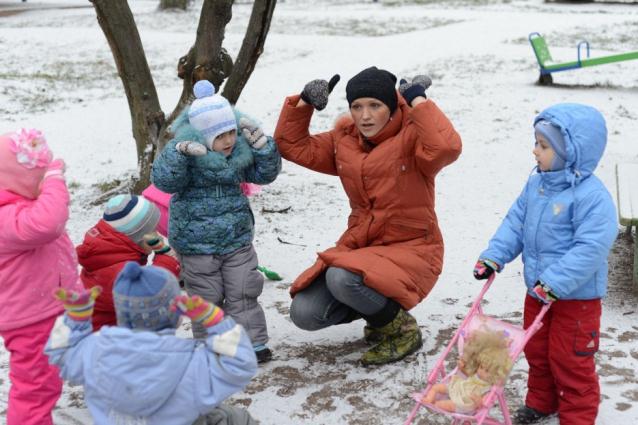 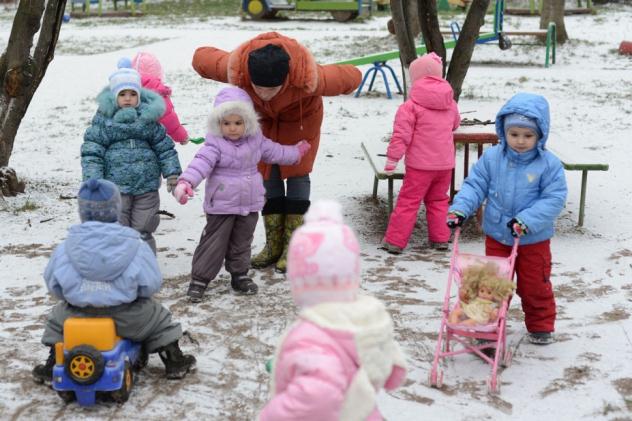 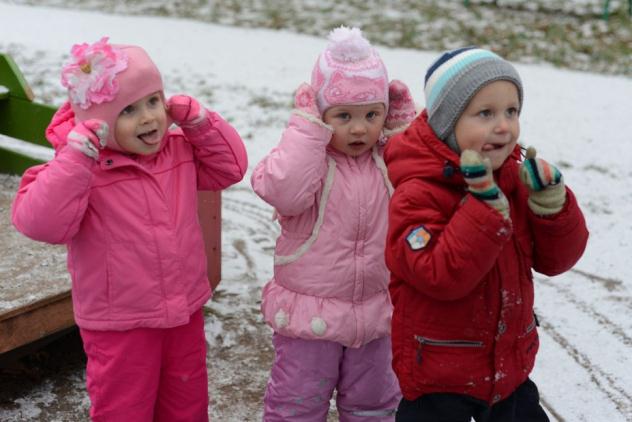 Вторник. «Аленкины сказки»
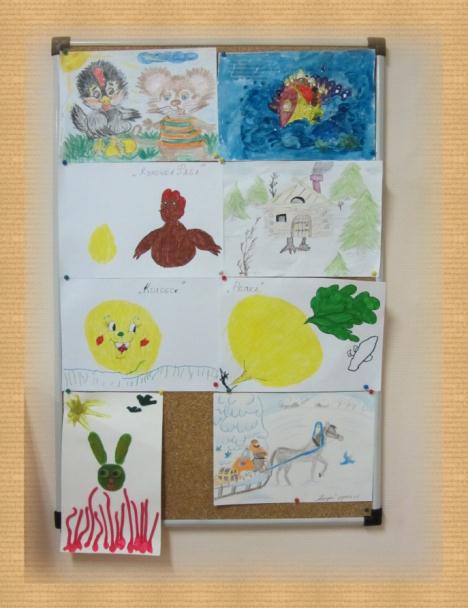 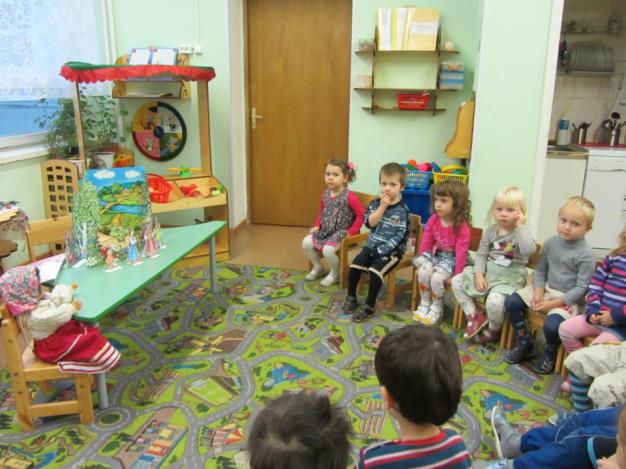 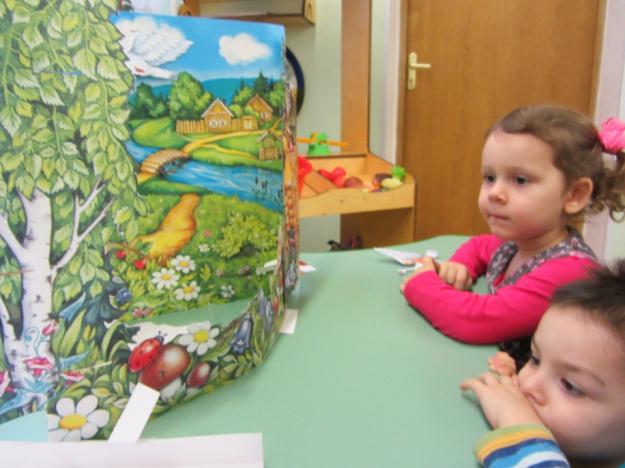 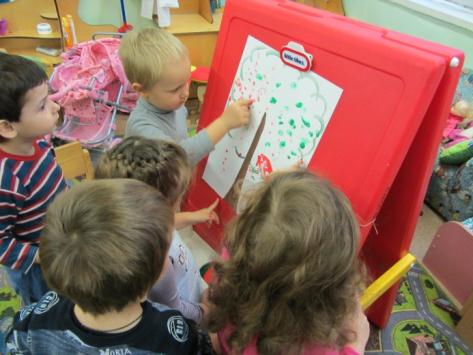 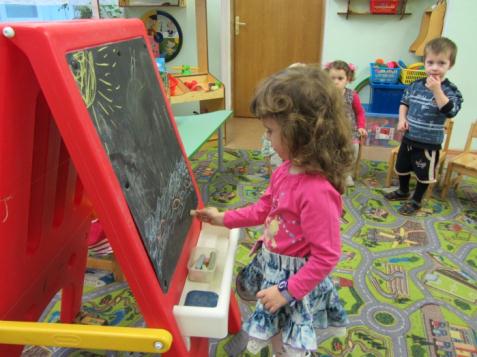 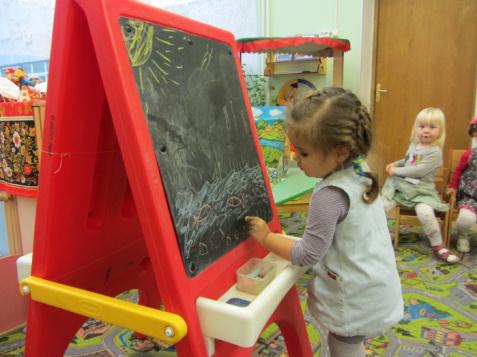 Среда. «Книжка для Аленки»
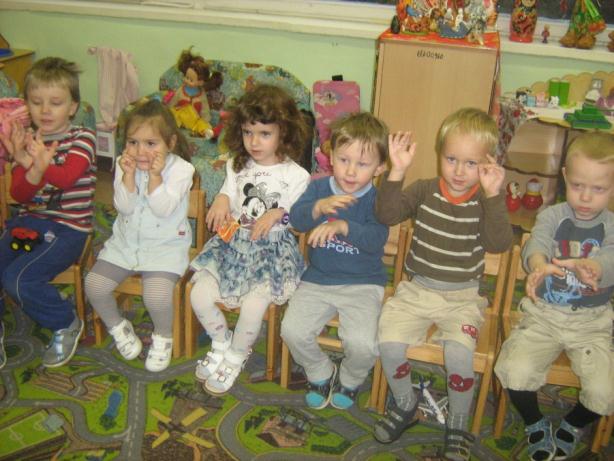 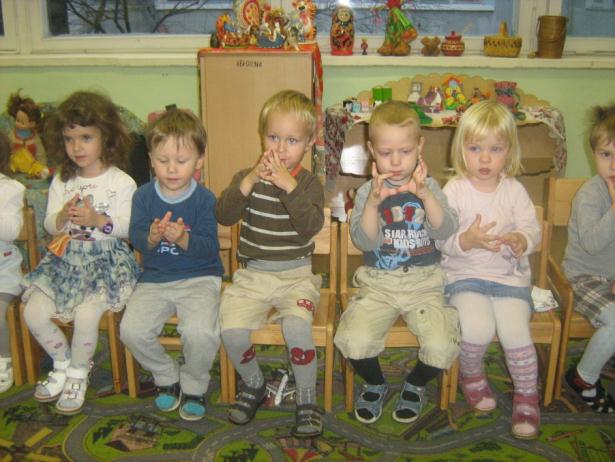 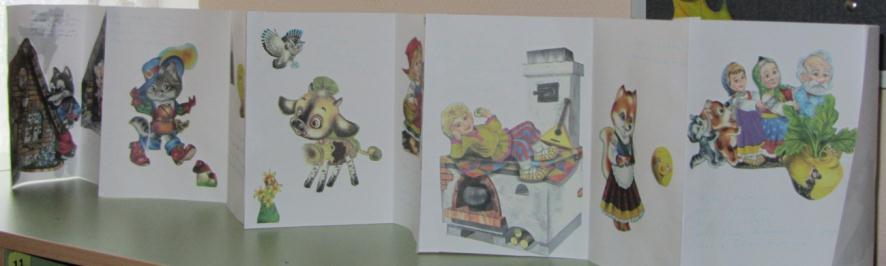 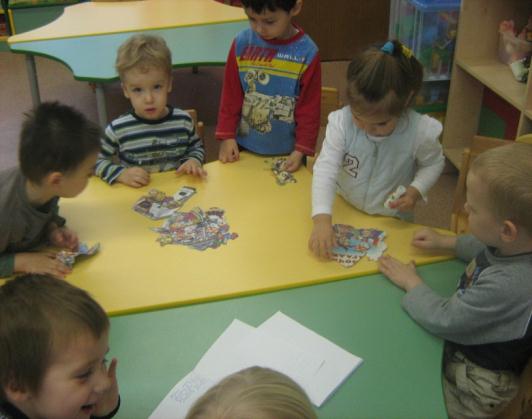 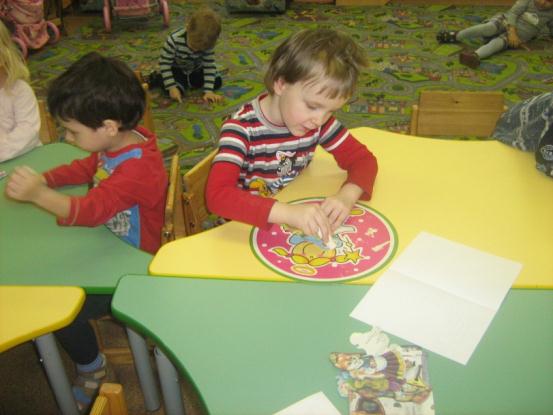 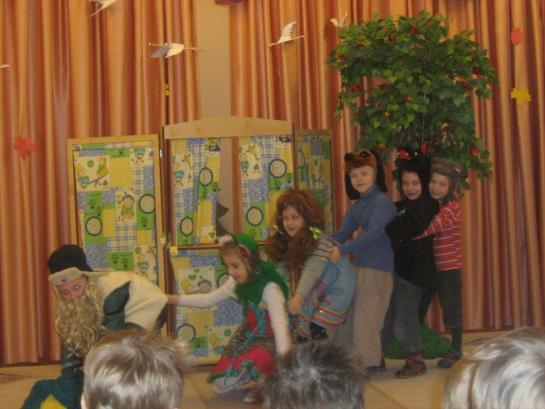 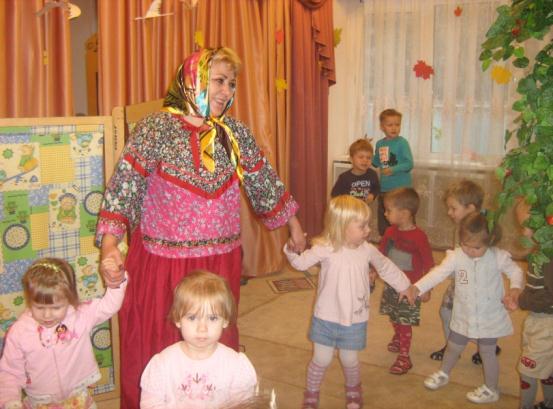 Четверг. «Посиделки у Аленки»
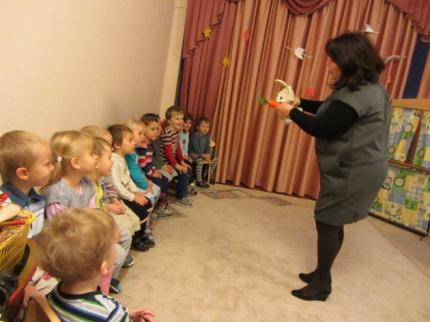 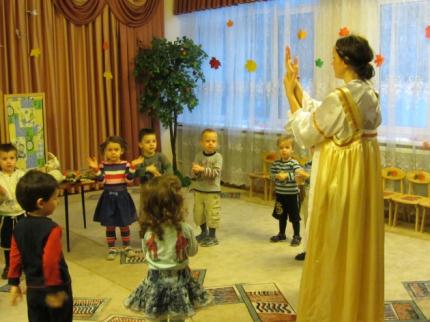 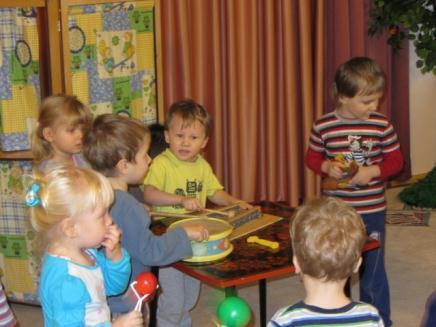 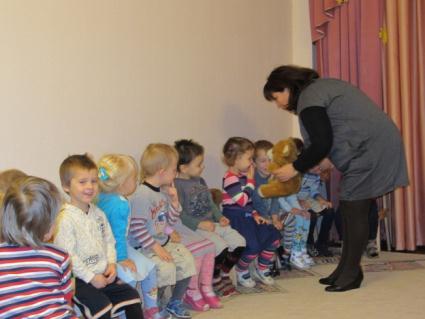 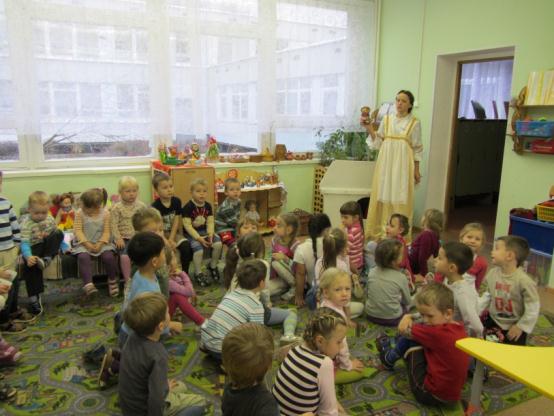 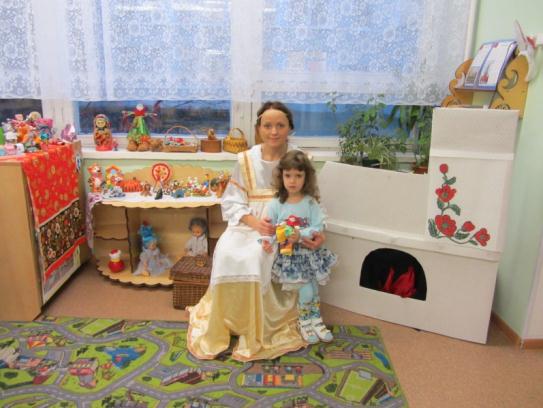 Горница у нас большая,
Да красивая такая.
Вот в углу сундук стоит
Много он добра хранит
А что же в этом сундуке?
Давайте посмотрим…
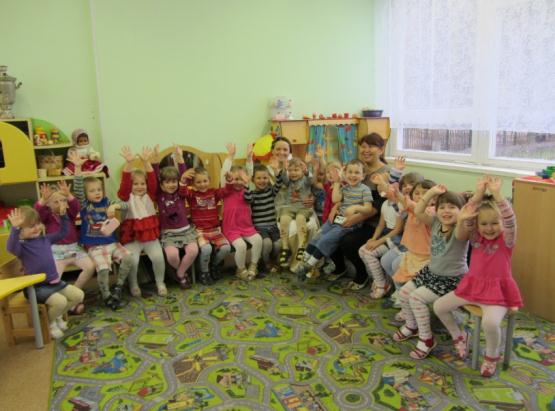 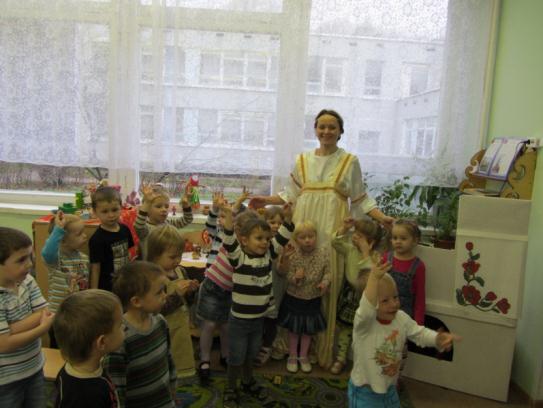 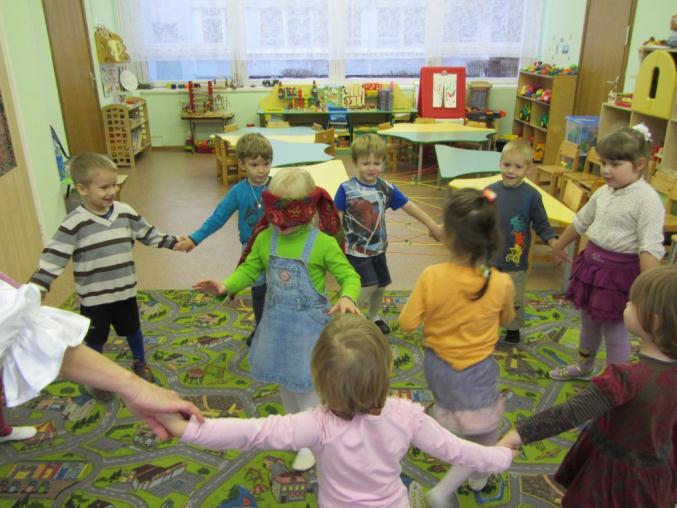 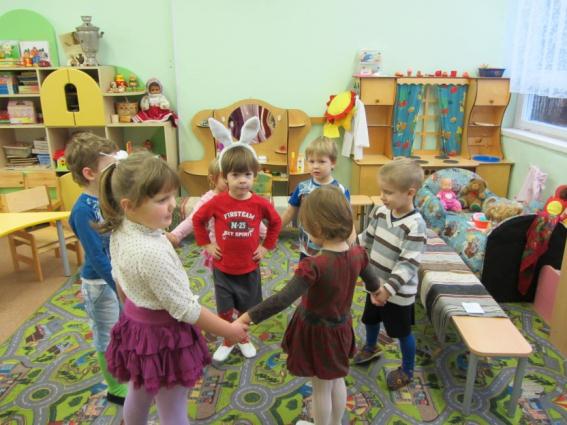 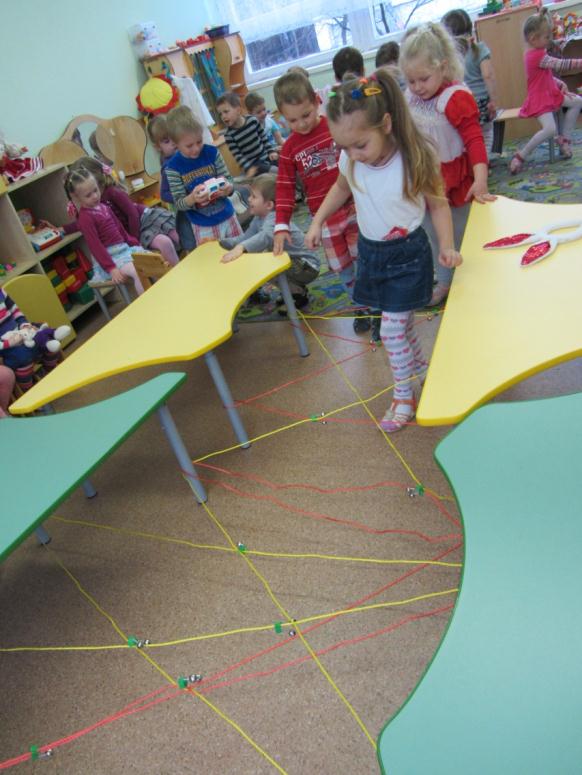 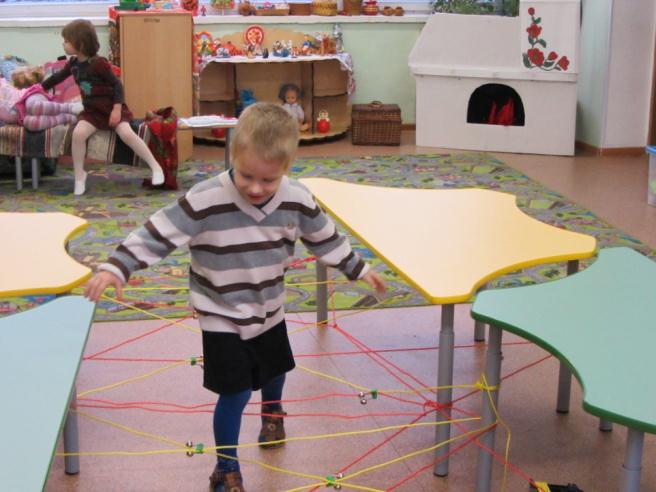 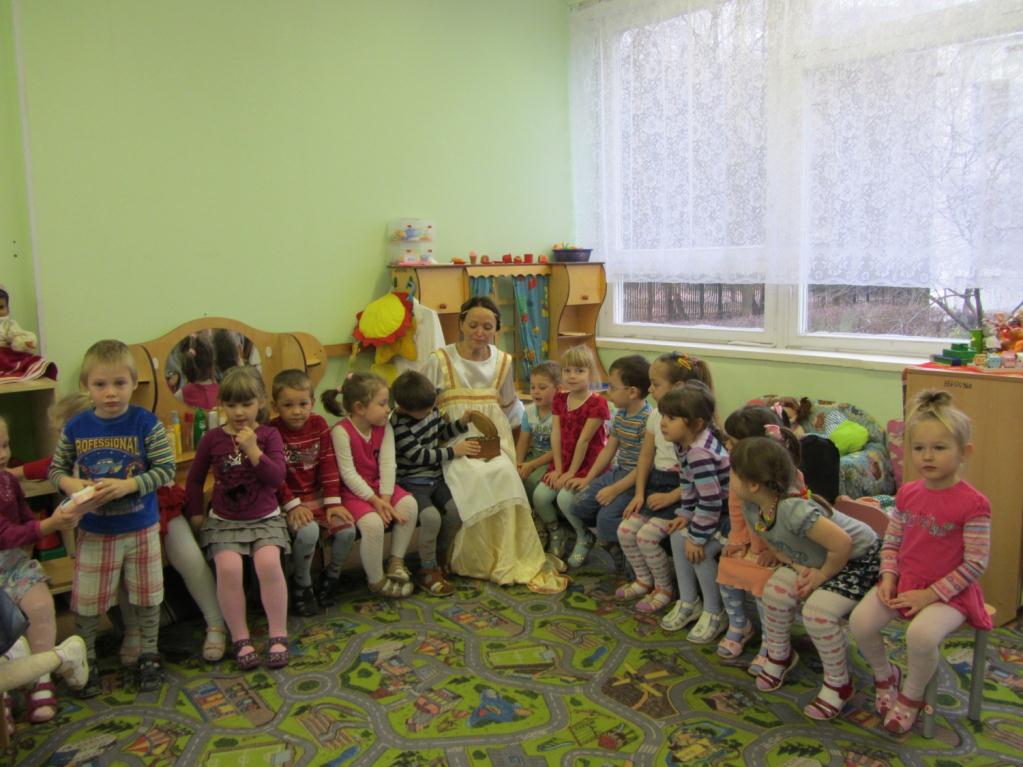 Пятница. «Играем с Аленкой»
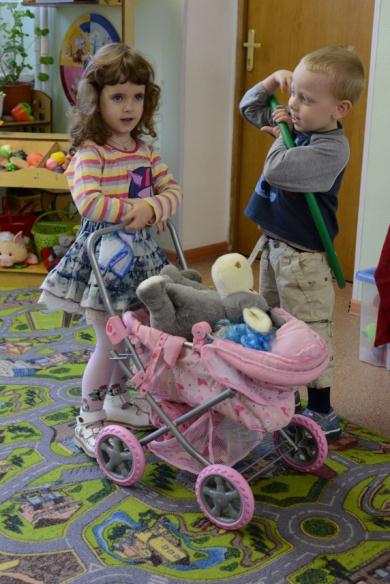 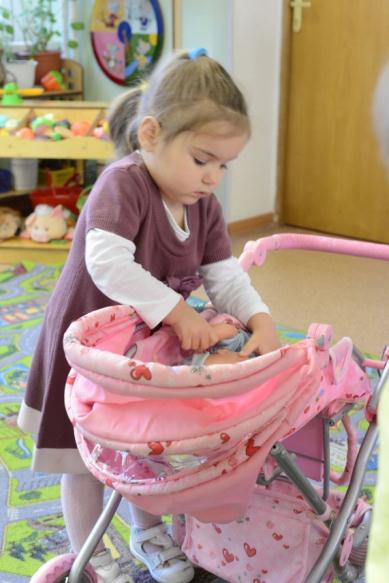 «Мама и малыш»
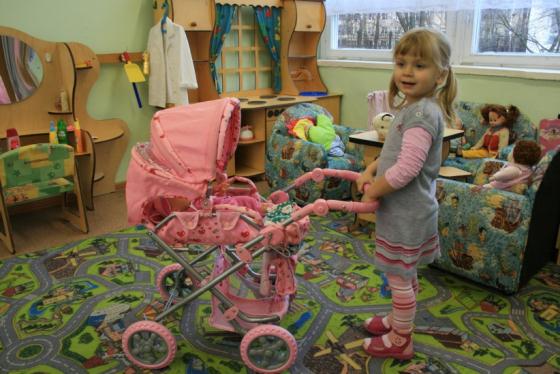 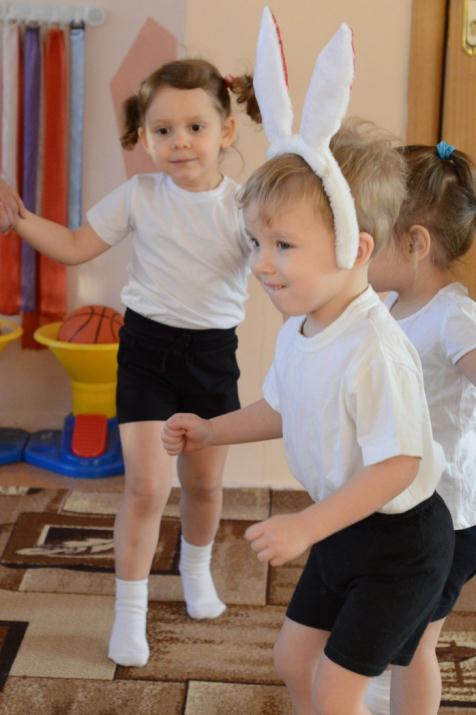 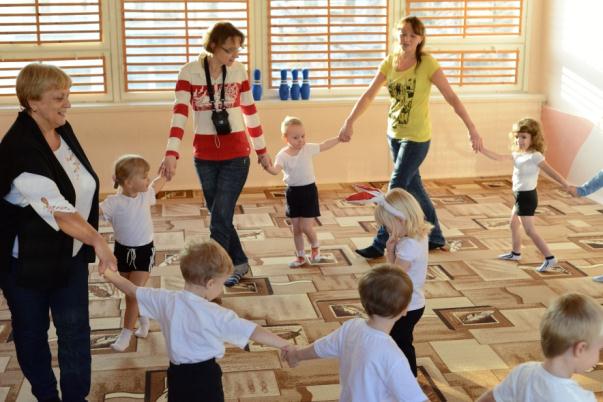 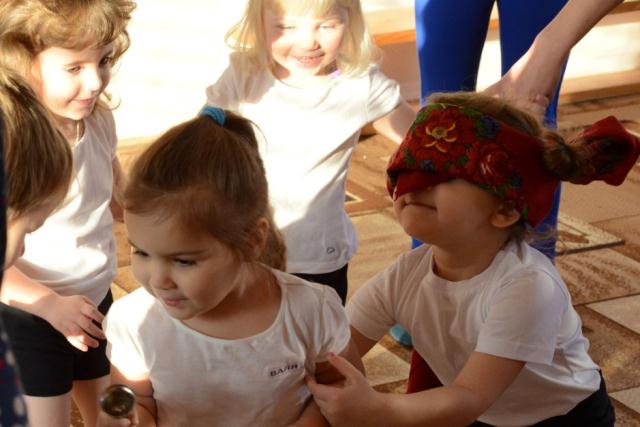 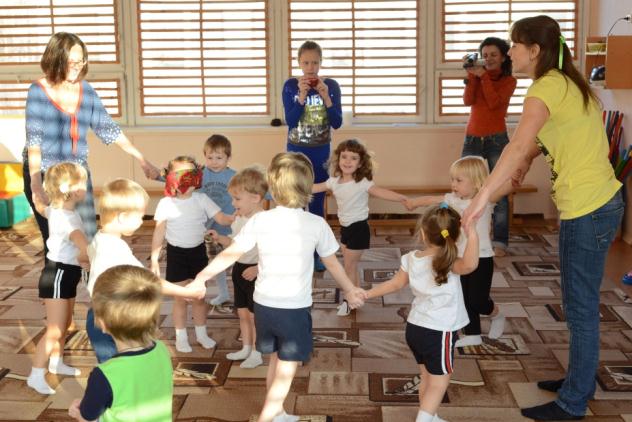 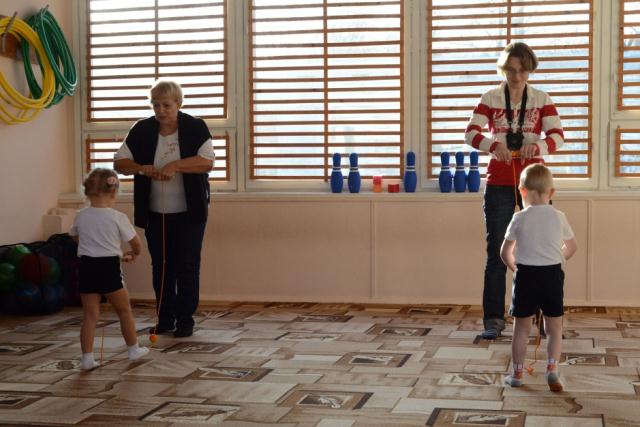 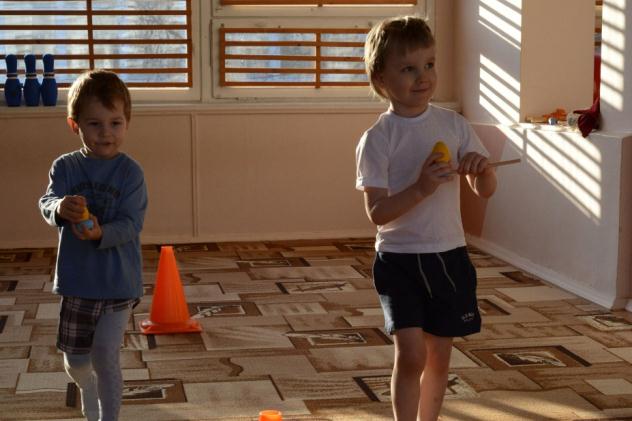 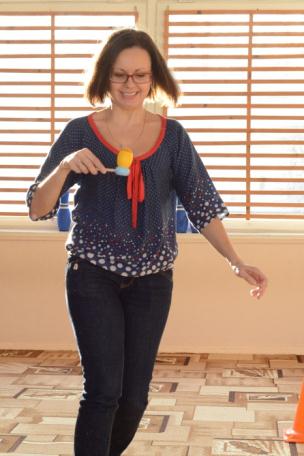 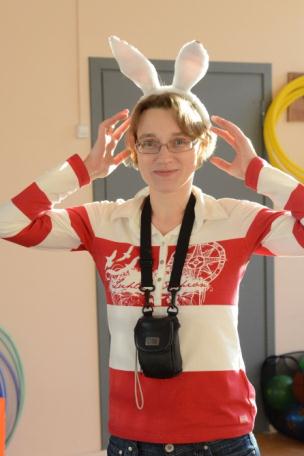 Активное участие родителей в играх
«У медведя во бору»
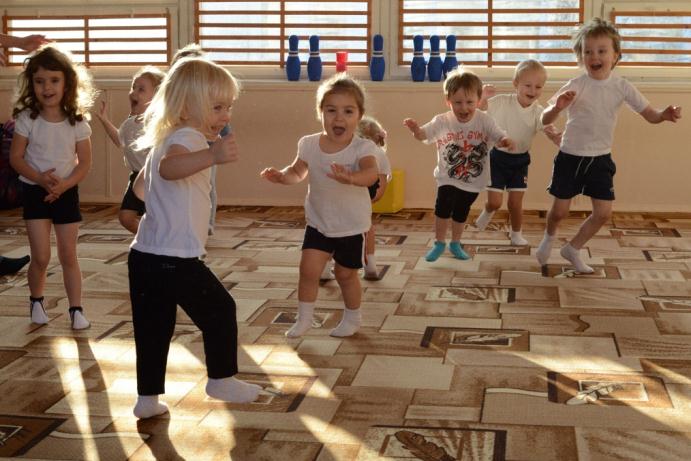 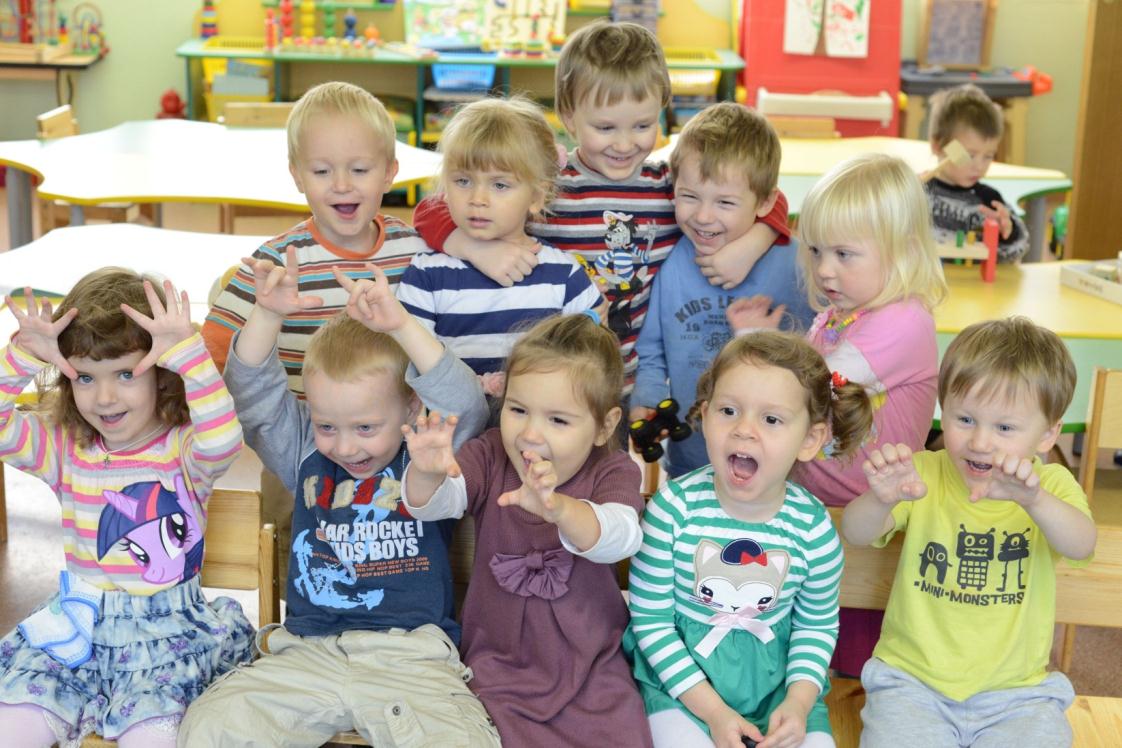